“The best bridge between despair and hope is a good night’s sleep"  Dr Matthew Walker – Founder and Director of the Centre for Human Sleep Science
Contents
Sleep Education – Learning Outcomes
Summary of evidence 
Dr Matthew Walker answers questions from Cognita students around the globe
Activity suggestions
Resources
Sleep Education
Raising the profile of sleep and increasing awareness of its impact on our wellbeing is a critical part of health education. The video interview with Matthew Walker and the accompanying activities are all designed to do this is a memorable and fun way.

Learning objectives
To understand why we need to sleep and appreciate that it is a non-negotiable part of being healthy, and indeed the foundation of health
To understand the different stages of sleep and their contribution to our wellbeing
To understand why we dream
To understand what can harm sleep and why 
To recognise when sleep is not at its optimum
To know key ways of improving sleep quality and quantity
Key advice for getting better sleep
Sleep is the foundation of 
good health

“How much sleep are you getting?” should be the first question asked if students are suffering from poor physical or mental health.
Summary of key research
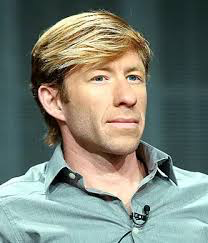 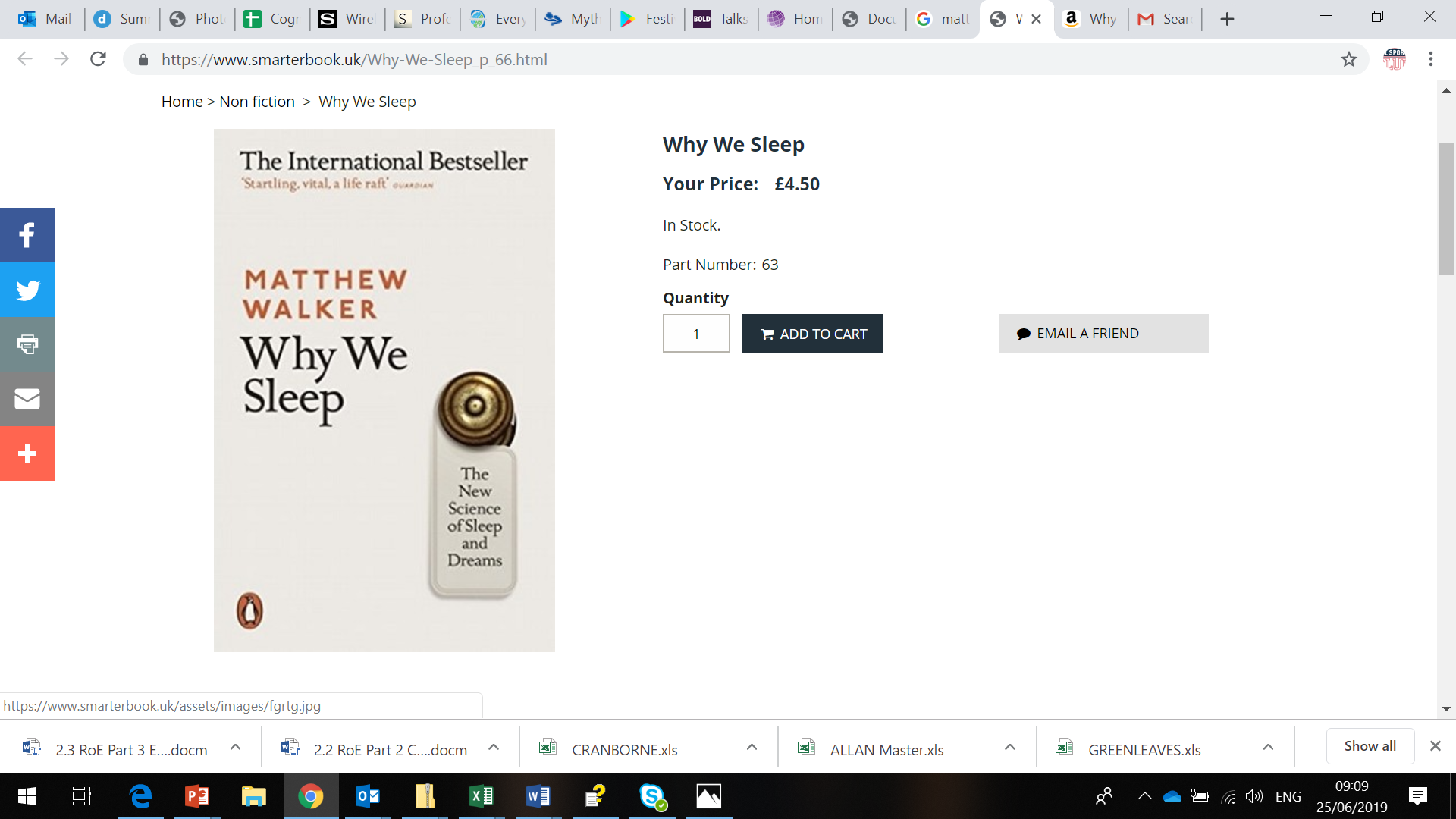 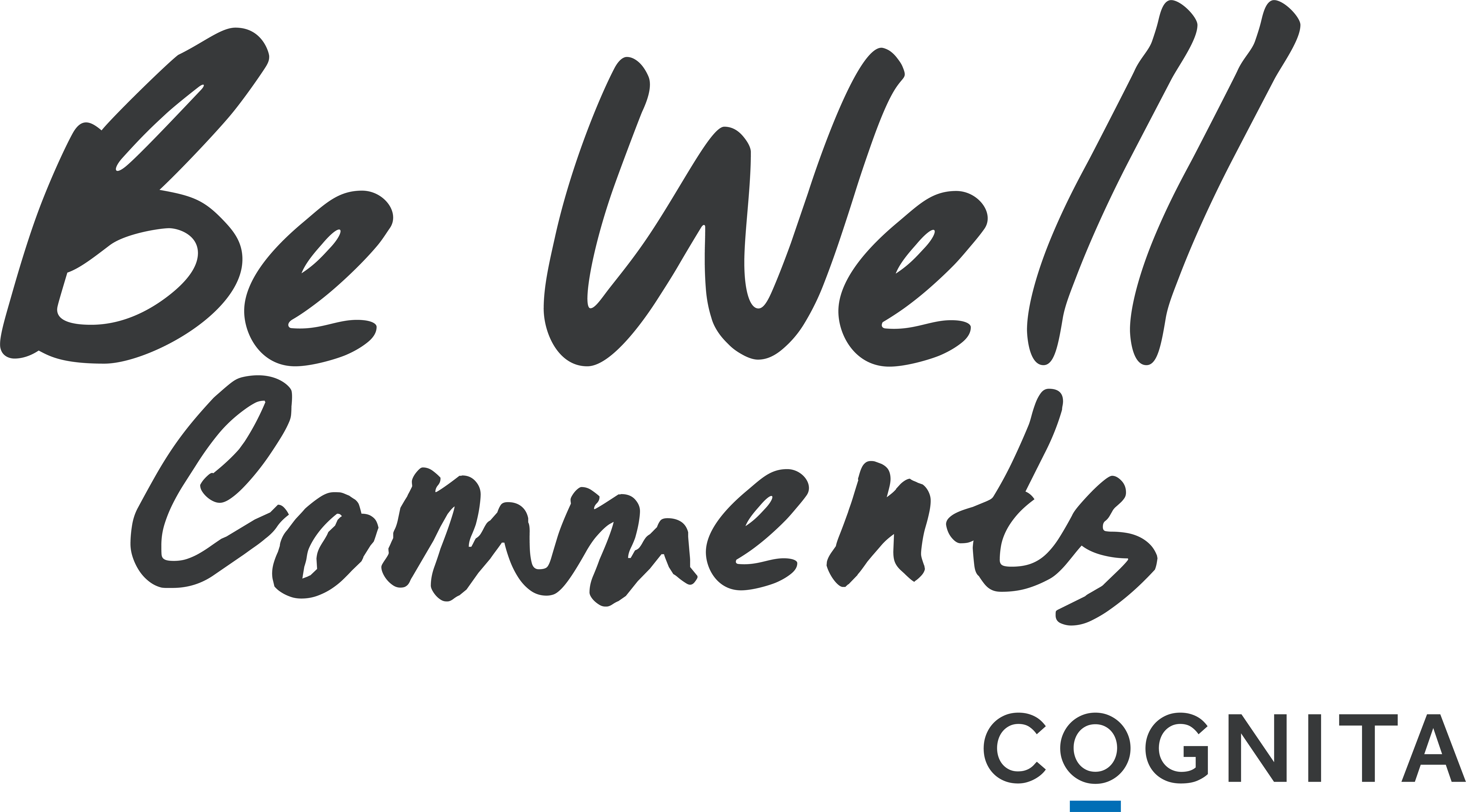 Evidence Summary
Adolescent sleep is a rising global health concern
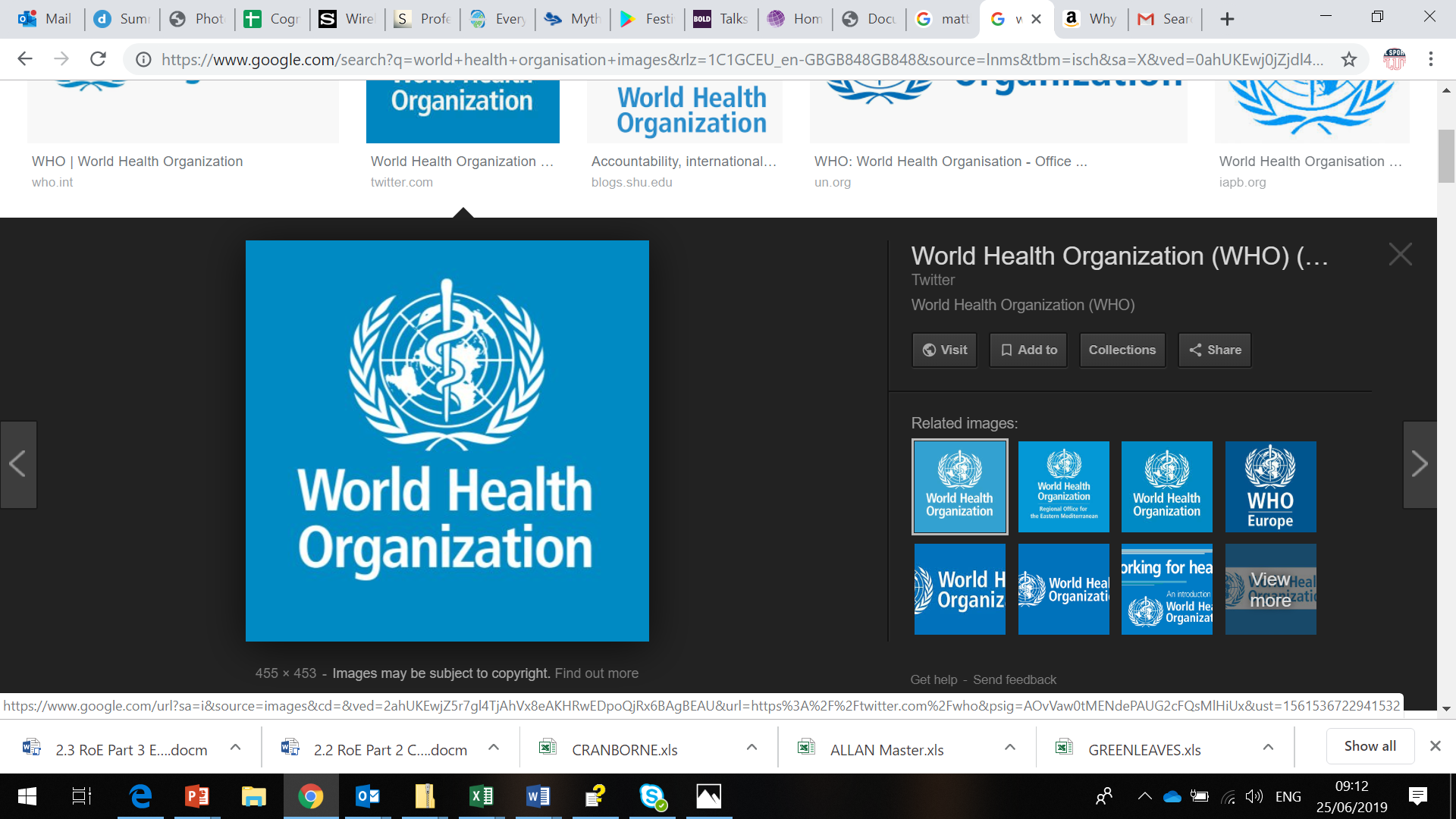 The World Health Organization recommends that during childhood and adolescence, we spend between half and a third of our time asleep, depending on our age.
However..
Two thirds of adults in all developed nations fail to obtain the recommended 8 hours of nightly sleep
85% of 14-17 year olds receive less than recommended amount of sleep per night
Stages of Sleep
There are different stages of sleep which have different purposes, and a typical adult goes through 5 to 6 of these cycles per night. They are:
Non-rapid eye movement (NREM), stages 1-4. Stages 3 and 4 of NREM sleep are the deep, restorative stages that are key for the immune system.
Rapid eye movement (REM), stage 5. Characterised by rapid eye movements, more dreaming and bodily movement, faster pulse and breathing rate. The REM stages are responsible for learning and memory.
.
Sleep Quantity Recommendations (in hours)
What happens to your health when you don’t sleep for long or well enough? For primary aged students
You worry more
You feel sleepy during the day
You eat more sugary food that isn’t good for you
You don’t feel like taking part in sport or exercise as much
You are weaker in your body and more likely to catch things like a cold
You can’t concentrate as much in class
You will find the work harder to understand and remember
You are more likely to do silly things 
You are less likely to be a good friend 
You are more likely to get cross easily
Consequences of inadequate sleep on healthFor senior aged students
Increased risk of mental health conditions, especially anxiety
Excessive daytime sleepiness
Poor diet
Reduction in both desire to exercise and participation in exercise
Weaker physical health and depressed immune system
Impaired cognitive control
Impaired attention and memory retention
Increased risk-taking behavior
Diminished control of attention and behaviour
Poor emotional control and increased risk of loneliness
Increased risk of Alzheimer’s disease
Sleep and Learning
You need sleep prior to learning to prepare the brain for soaking up new information and laying down new memory traces.
You need sleep after learning to take those new memories, particularly in the hippocampus region of the brain (the informational inbox), and essentially hit the ‘save’ button. A side effect of this is that the hippocampus (USB stick) is cleared, so the next day you can start acquiring new files/memories/information.
Rapid Eye Movement (REM) Sleep fuses the information you’ve recently learned with your entire back catalogue of memories and helps you come up with remarkable creative insights into previously impenetrable problems.
Video interview with Dr Walker & additional questions from Cognita students answered by Dr Walker
Introduction to Dr Matthew Walker
Dr Walker earned his degree in neuroscience from Nottingham University, UK, and his PhD in neurophysiology from the Medical Research Council, London, UK. He subsequently became a Professor of Psychiatry at Harvard Medical School, USA.  
Currently, he is Professor of Neuroscience and Psychology at the University of California, Berkeley, USA. He is also the founder and director of the Center for Human Sleep Science.
Dr Walker’s research examines the impact of sleep on human health and disease. He has received numerous funding awards from the National Science Foundation and the National Institutes of Health, and is a Kavli Fellow of the National Academy of Sciences.  
His research examines the impact of sleep on human brain function in healthy and disease populations. To date, he has published over 100 scientific research studies.
He is the author of the international bestseller ‘Why We Sleep – The New Science of Sleep and Dreams’
Video interviews with Dr Matthew Walker
FOR PARENTS OF YOUNG CHILDREN
https://vimeo.com/348824297 

FOR YOUNG CHILDREN
https://vimeo.com/348821263

FOR TEENAGERS
https://vimeo.com/348823410
 
FOR PARENTS OF TEENAGERS
https://vimeo.com/348822774
Additional questions from our Cognita students and parents
Why does being sleepy make me feel more worried?
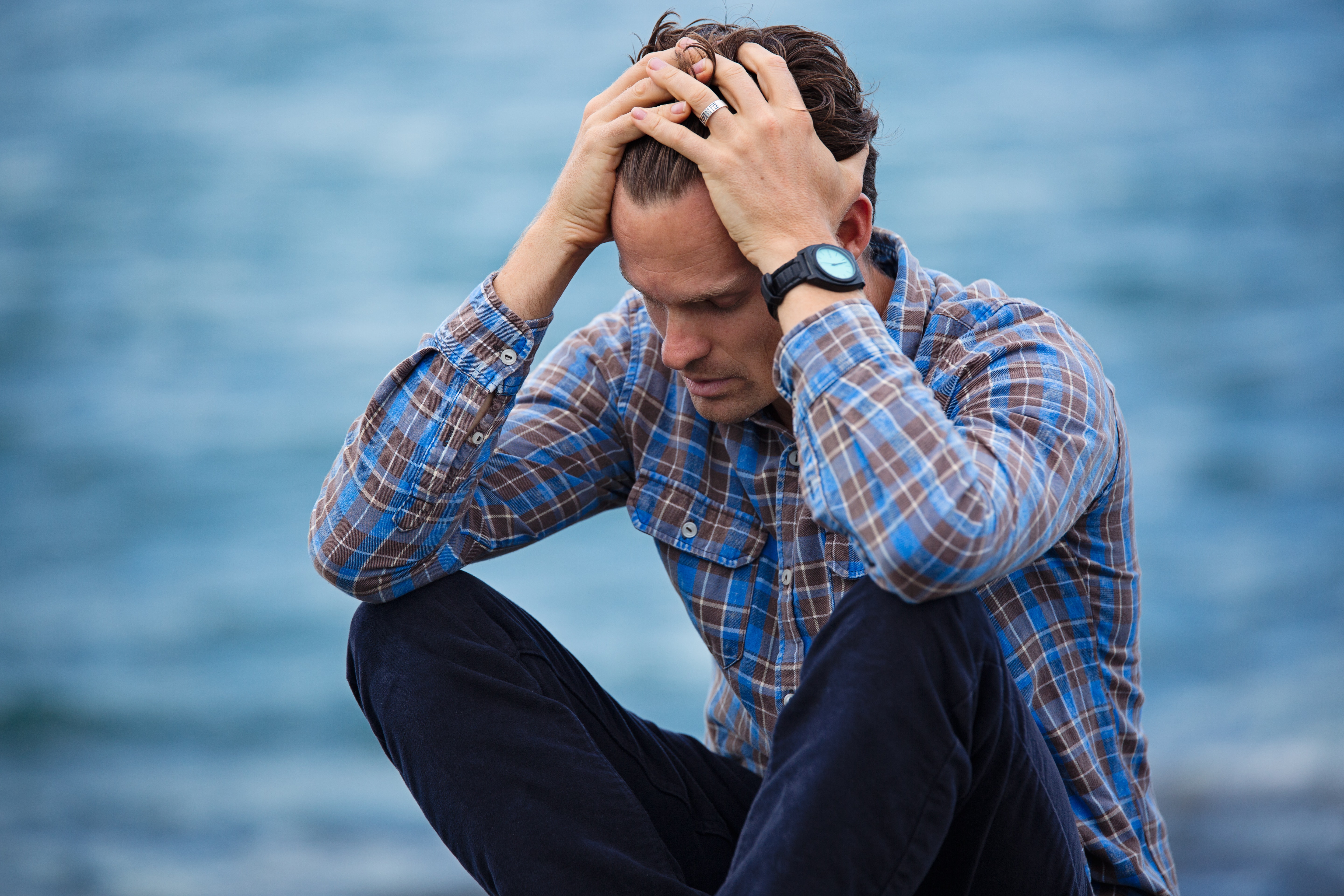 Relative to a person who has had a full night’s sleep, the amygdala (the emotional part of the brain) is 60% more reactive.
Under conditions of a lack of sleep and sleep deprivation, the brain also shuts down the prefrontal cortex’s (PFC) communication with the amygdala. Usually the PFC would act as a break on the accelerator/gas pedal of your emotions. 
Dr Walker states that “sleep has a profound story to tell in our understanding of, and maybe even in our treatment of, mental illness. In my lab, the most reliable thing we see when we deprive people of sleep in any dose is an increase in anxiety and beyond 14-15 hours of wakefulness, anxiety increases.”
Do sleeping pills help with more severe sleep problems?
Conclusively, no. They help with sedation, perhaps, but do not promote restorative immune-beneficial sleep, or naturalistic sleep.
There is not one sleeping pill with sound scientific data demonstrating benefits that far outweigh any health risks.
The most effective treatment is Cognitive Behavioural Therapy for insomnia, or CBT-I. Results, which have been replicated in numerous clinical studies around the globe, demonstrate that CBT-I is more effective that sleeping pills in addressing problematic aspects of sleep for insomnia.
So powerful is the evidence favouring CBT-I over sleeping pills for improved sleep across all levels, that in 2016, the American College of Physicians made a landmark recommendation that it MUST be used as the first-line treatment for all individuals with chronic insomnia, not sleeping pills.
Why are sleeping patterns affected differently when we travel to places with different time zone?
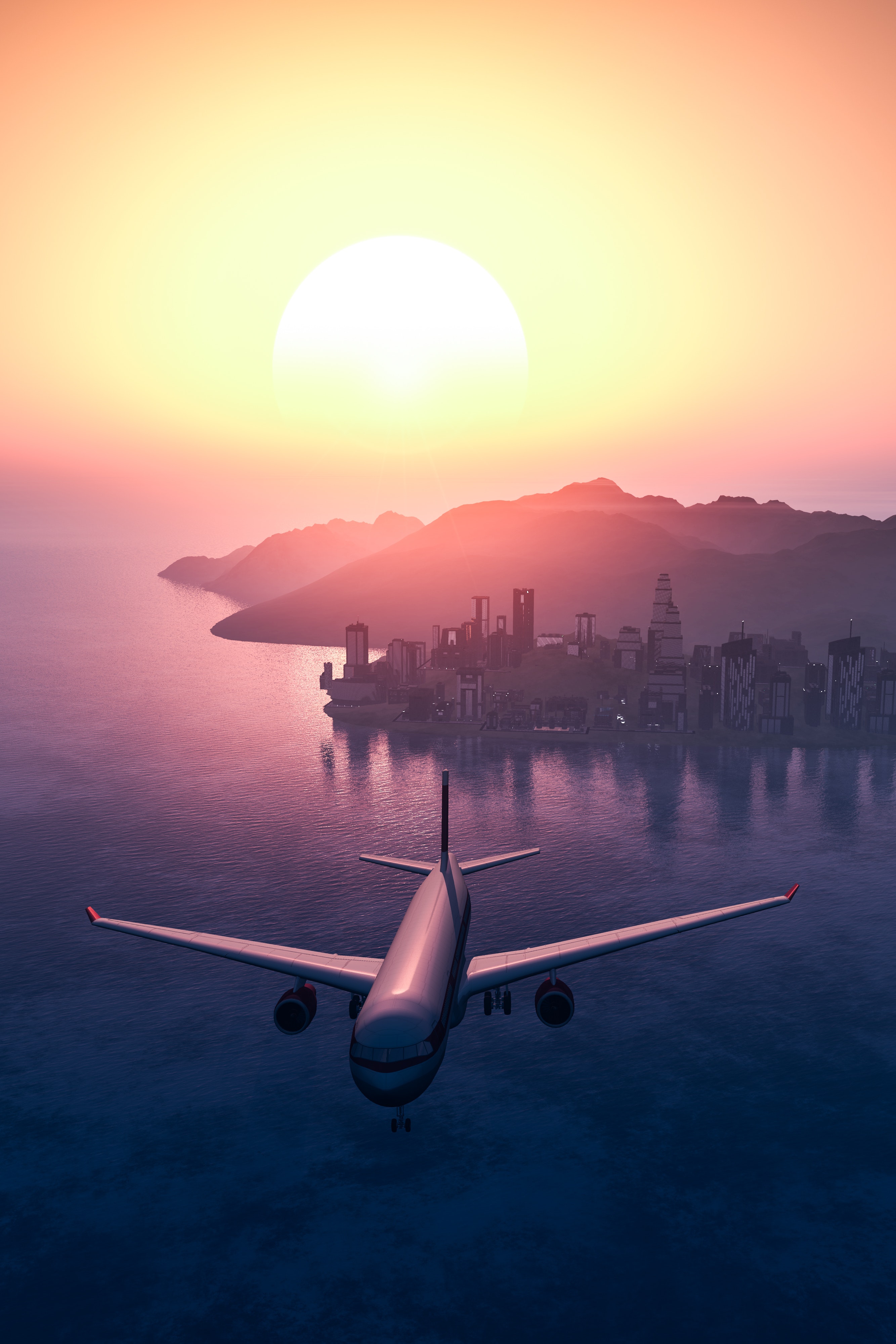 Travelling east to west is harder for the body to cope with than west to east.
This is because if you fly eastwards, it requires you to sleep earlier than you would naturally and this is very difficult as sleep will come earlier than your natural circadian rhythm.  In contrast, the westward direction requires you to stay up later, which is a conscious and easier prospect.
Secondly, when we are away from any outside influence, our circadian rhythm is slightly longer than 24 hours, and so therefore it is easier to artificially stretch a day than to shrink it.
Why do I still wake up tired after a good night’s sleep?
There are different cycles in a night of sleep, and each of these has a different purpose.
There are 4 NREM stages (non-rapid eye movement stages), the 3rd and 4th of these are your deep restorative sleep for your body, and there is one REM cycle which is when your brain sorts what has happened during the day and transfers memories from your short to long-term memory. It is also when you might dream.
If you were to disturb any of these cycles therefore, they would impact different things. If you woke during STAGE 3 or 4 NREM cycle to go to the toilet, you may feel less refreshed in the morning.
Does the so-called sleep paralysis exist?
During REM sleep, the brain paralyses the body to keep you from acting out your dreams.
Normally, when we wake from our dreams, the brain releases the body from paralysis in perfect synchrony, right at the moment when waking consciousness returns. 
However there can be rare occasions when the paralysis of the REM state lingers on despite the brain having terminated sleep, rather like that last guest at a party who seems unwilling to recognise that the event is over and it is time to leave the premises.
As a result, you begin to wake up but you are unable to lift your eyelids, turn over, cry out or move any of the muscles that control your limbs. 
Gradually the paralysis of REM sleep does wear off and you regain control of your body, including your eyelids, arms, legs and mouth. 
One in four healthy adults will experience sleep paralysis, which is to say that it is as common as hiccups.
Can lack of sleep cause permanent brain damage?
A lack of sleep has a close association with a number of illnesses.
In one study, participants were restricted to 4 hours of sleep for just ONE night and they experienced a 70% reduction in natural killer cell activity and these cells are a critical part of your immune system.
If you typically get less than 6 hours of sleep at night, your risk for a variety of cancers increases.
If you are getting 5-6 hours of sleep a night the week before getting the flu jab, you are only producing half the normal antibody response, rendering the flu jab highly ineffective.
If you lack sleep, you tend to over eat by 200-300 calories per meal and choose to eat more starchy and sugary foods which can lead to weight gain and eventual obesity.
Insufficient sleep is one of the most significant lifestyle factors that contributes to  Alzheimer’s disease.
Dr Matthew Walker – Famous Quotes
“Sleep is the swiss army knife of health. No matter what the ailment, there is something more than likely in sleep’s toolbox that will deal with it.”
“EVERY single disease that’s killing us in the developed world has causal links to a lack of sleep”
“There is no physiological system that we’ve been able to measure that isn’t enhanced by sleep when you get it or demonstrably impaired when you don’t get enough”
“The shorter your sleep, the shorter your life”
“Sleep is a life support system and it’s mother nature’s best effort yet at immortality”
Activity suggestions to accompany Dr Matthew Walker video
Activity suggestion for children under 5
[Speaker Notes: https://www.youtube.com/watch?v=vaU8D1vs1KQ]
Activity suggestions for students aged 6-10
Activity suggestions for students aged 11-14
Activity suggestions for students aged 15-18
Resources
Global Resources – Students aged 6-14
Sleeping Tips – Students aged 6-14
Sleep - Myths or Facts? (linked to activities for students aged 11-14)
[Speaker Notes: http://sleepdisorders.sleepfoundation.org/chapter-1-normal-sleep/stages-of-human-sleep/]
Sleep - Myths or Fact? (linked to activities students aged 11-14)
Sleep - Myths or Facts? (linked to activities students aged 11-14)
Sleep Questionnaire
How many hours do you sleep per night? 
Do you sleep with your phone next to your bed?
Do you ever have difficulty sleeping?
If you are feeling low or run down, would you think about how much you have slept as one of the first possible causes?
Do you have difficultly getting to sleep?
Do you have difficulty staying asleep?
What is likely to keep you awake at night the most?
Concerns about school work?
Concerns about family/home life?
Concerns about friends?
Concerns about the environment?
Other
The questionnaire can be a useful tools to help self-assess sleep quality and quantity, but if you have answered yes to questions 3,5 & 6 or are concerned about your sleep or your physical or mental wellbeing at all, please do go to speak to your parents, teacher or doctor.
Global Resources – Senior aged students
Sleeping Tips – Students aged 14-18
SATED Questionnaire adapted for teenagers
How to assess your sleep
Dr Matthew Walker:

‘Short of a clinical sleep assessment, your responses to two questions can indicate a sleep problem’.

After waking up in the morning, could you fall back asleep at 10:00 or 11:00. If the answer is “yes,” you are likely not getting sufficient sleep quantity and/or quality.
Can you function optimally without caffeine before noon? If the answer is “no,” then you are most likely using caffeine because you aren’t getting enough sleep’

Important – the questions above and the SATED questionnaire are useful tools to assess sleep quality and quantity, but if you are concerned about your sleep, or your physical or mental wellbeing at all, please do go to speak to your parents, teacher or doctor.